Anisotripic extended XY model with four spin interaction
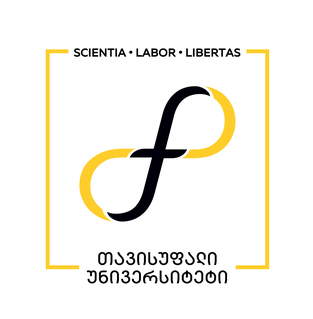 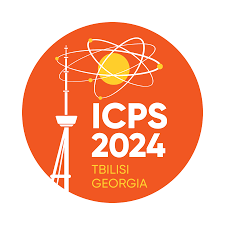 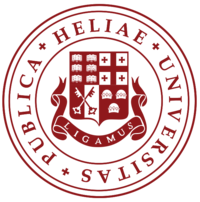 Giorgi Gogaberishvili
Nika Kurdadze
Presentation plan:
Brief overview of ordinary XY model
Extended XY model
Anisotropic extended XY model with four spin interaction
Ordinary XY model
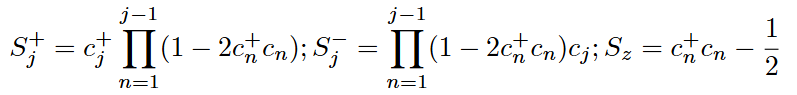 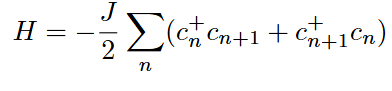 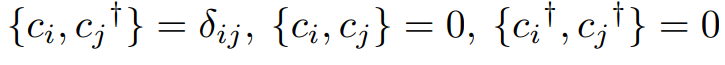 Ordinary XY model
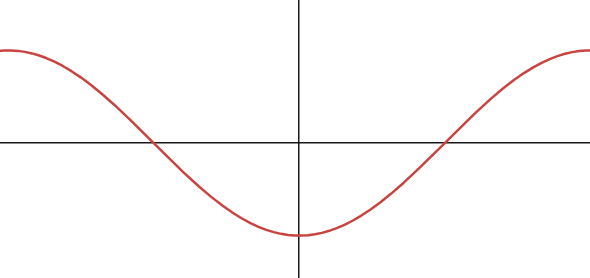 Extended XY model
Hamiltonian:

After Jordan-Wigner transformation:


After Fourier transform:
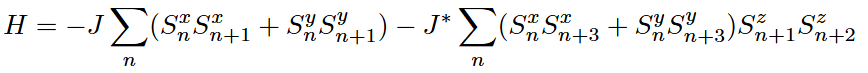 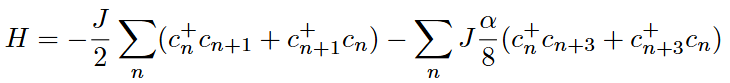 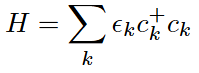 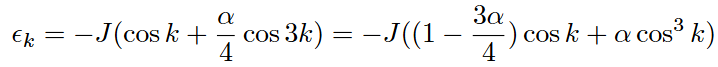 Where:
Extended XY model spectrum:
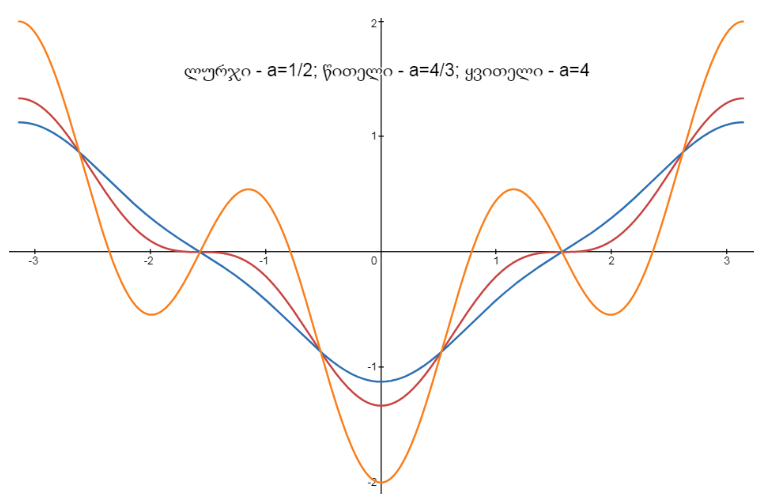 Anisotropic XY model
Hamiltonian:
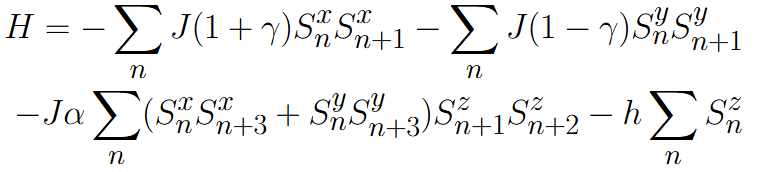 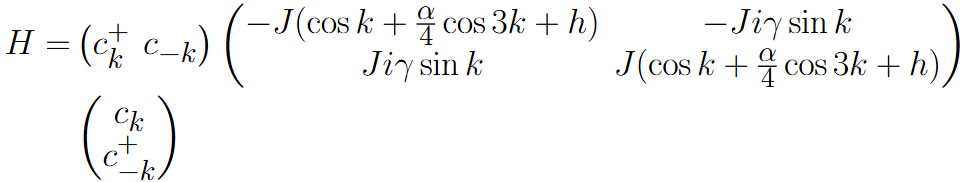 Anisotropic XY model. Diagonalisation of Hamiltonian
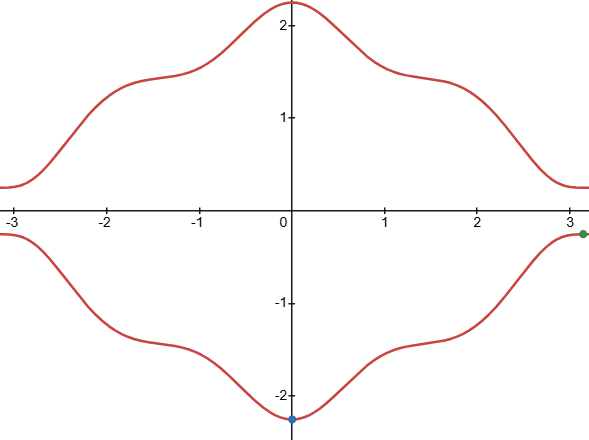 Effective magnetic field(sigma matrices combination):
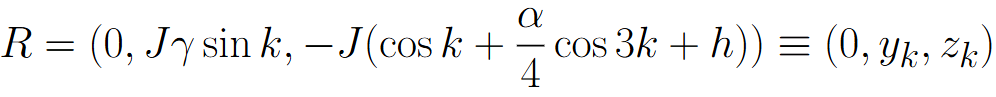 So the spectrum is:
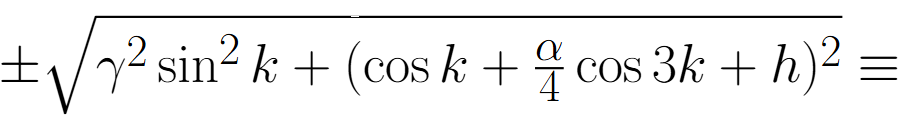 Anisotropic XY model. Diagonalisation of Hamiltonian
Hamiltonian can be rewritten:where:
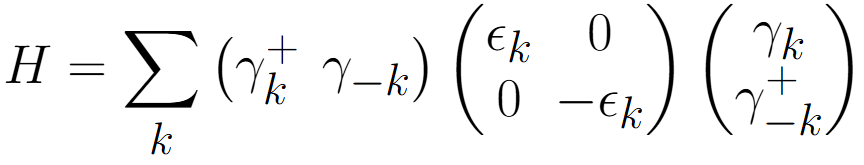 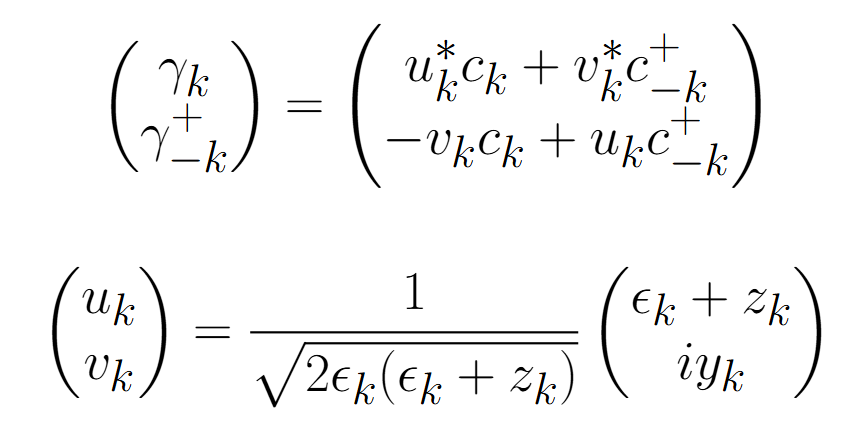 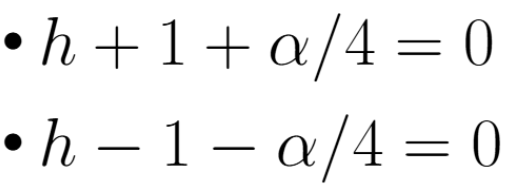 Ordinary Anisotropic XY model.  Periodic-Anti Periodic boundary conditions.
Extended Anisotropic XY model.  Periodic-Anti Periodic boundary conditions.
Anisotropic XY model.  Periodic-Anti Periodic boundary conditions.
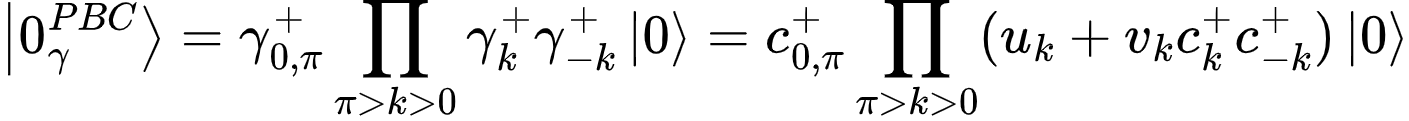 Anisotropic XY model.  Periodic-Anti Periodic boundary conditions.
The energy difference is:
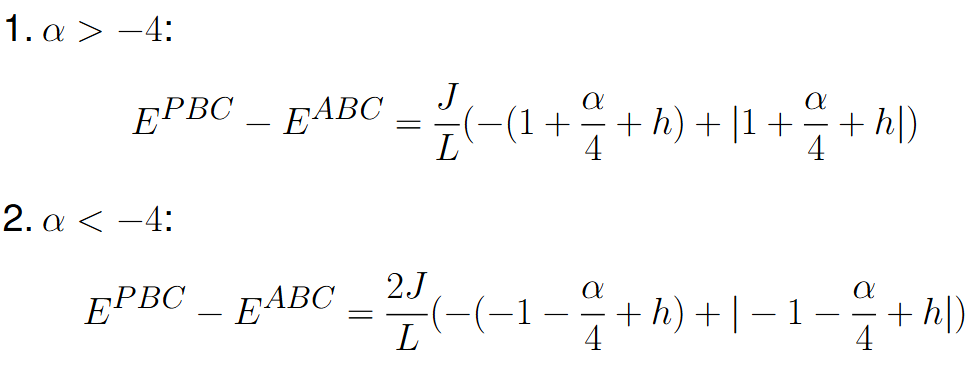 Anisotropic XY model.  Periodic-Anti Periodic boundary conditions.
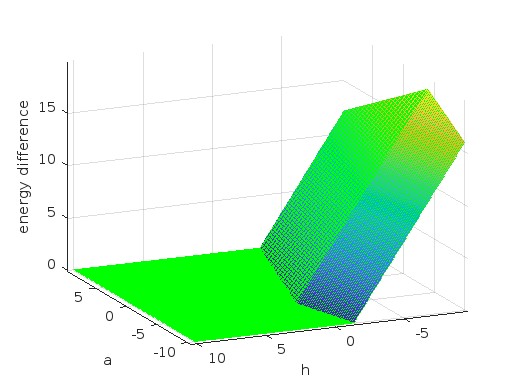 We see  that there is a difference but it is very small because in thermodynamical limit L is very large. We can clearly see two lines which we mentioned while talking about topology of effective magnetic field.
Anisotropic XY model. Magnetization and correlation
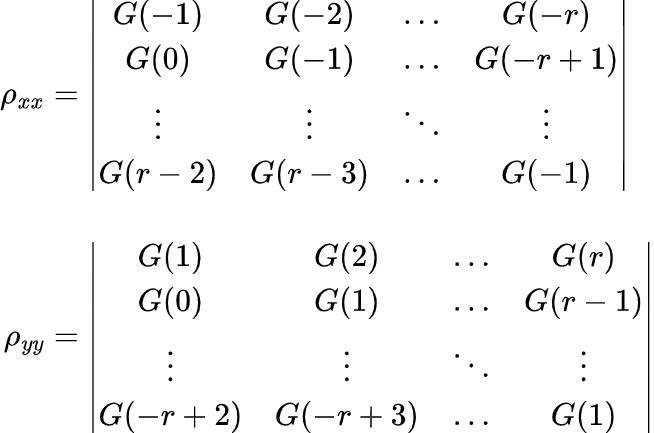 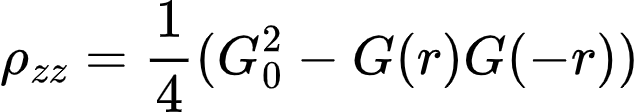 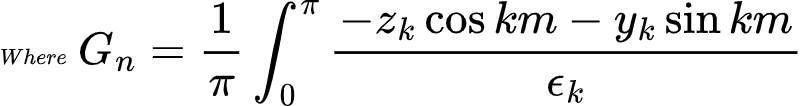 Anisotropic XY model. Magnetization and correlation
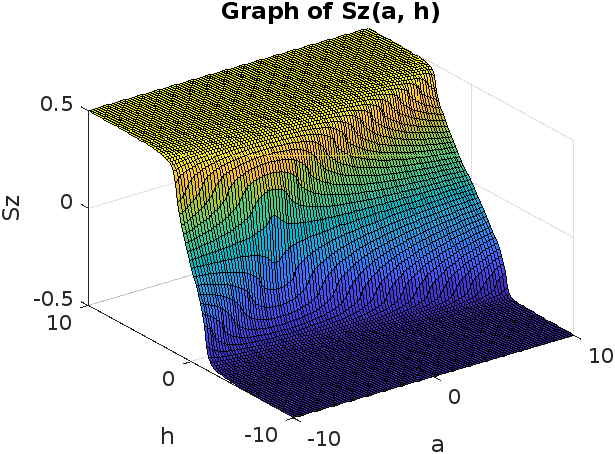 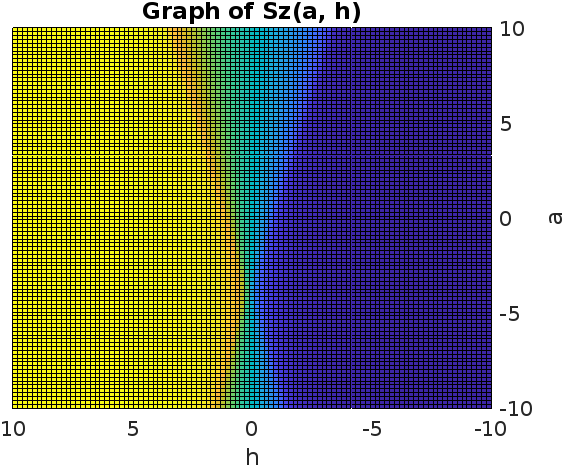 Now let us see what is magnetization of the chain:
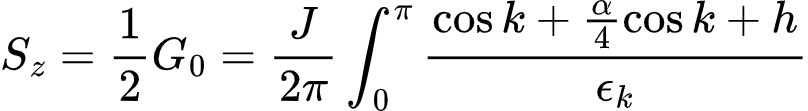 Anisotropic XY model. Magnetization and correlation
From the graphs presented above, it is evident that we observe ZZ ferromagnetic order outside the lines:
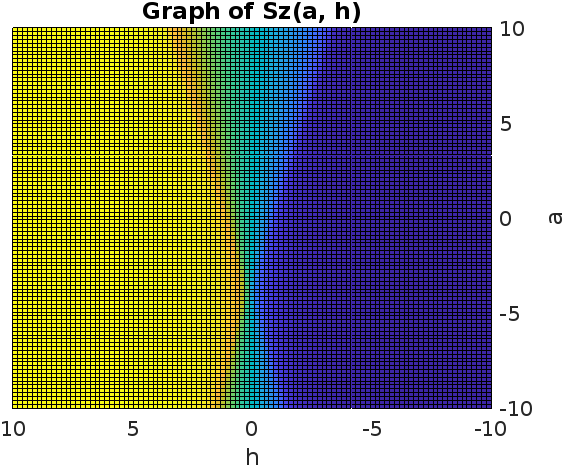 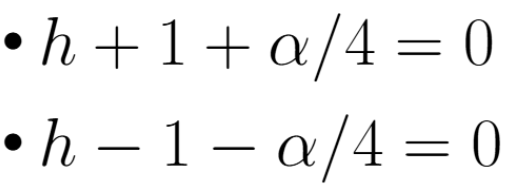 Anisotropic XY model. XX correlation
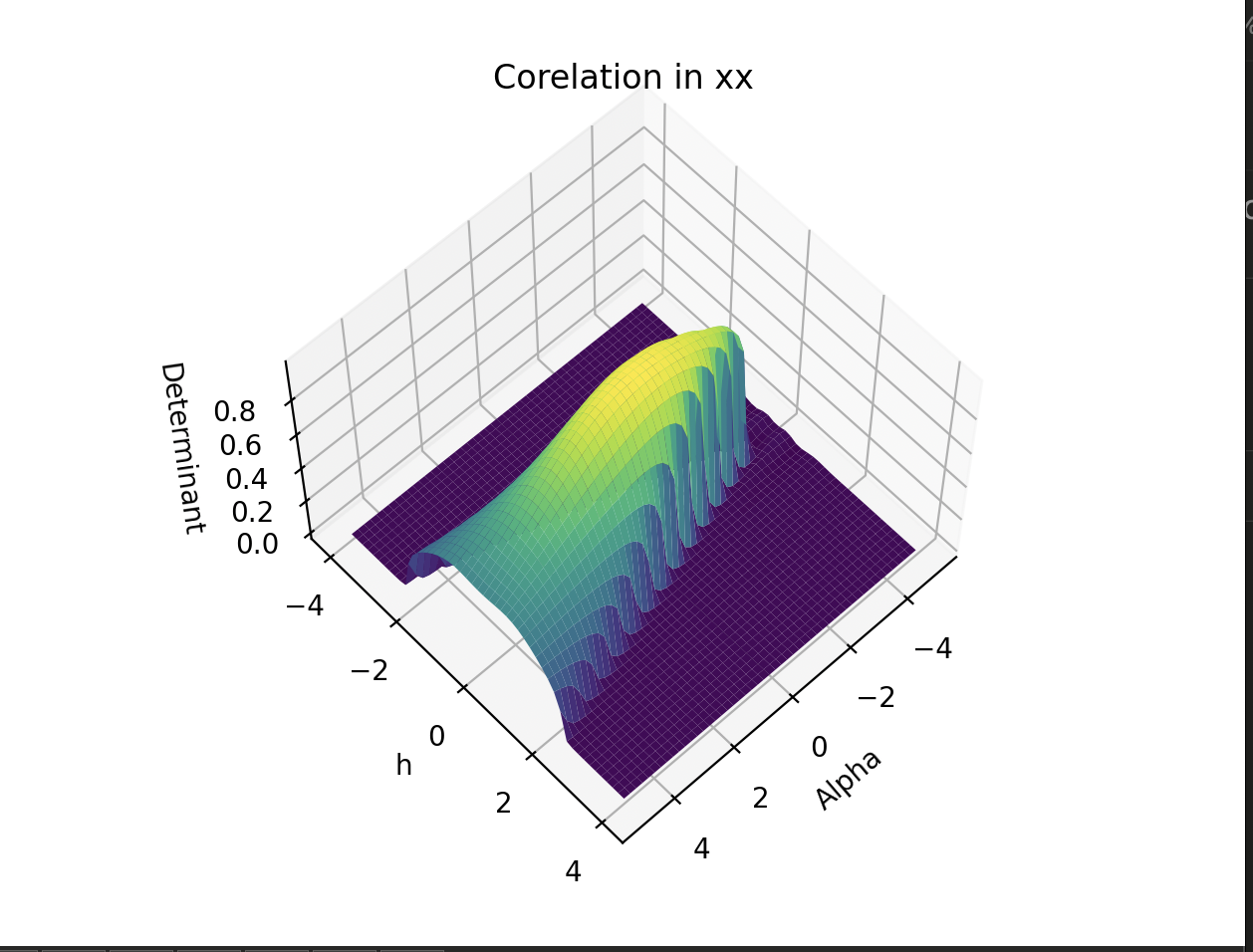 Anisotropic XY model. YY correlation
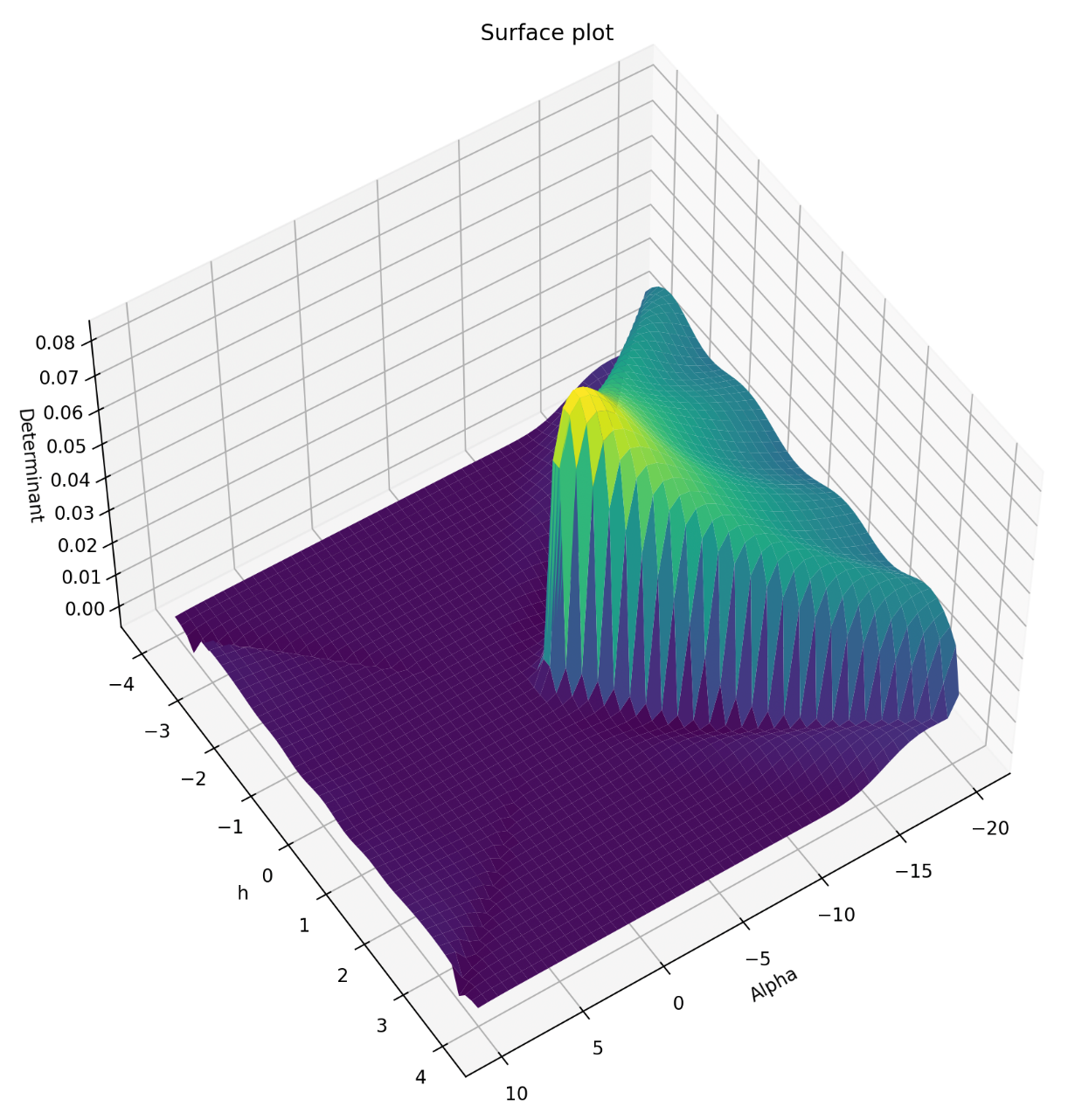 Anisotropic XY model. Correlations conclusion
XX LONG-RANGE
ZZ LONG-RANGE
ZZ LONG-RANGE
?
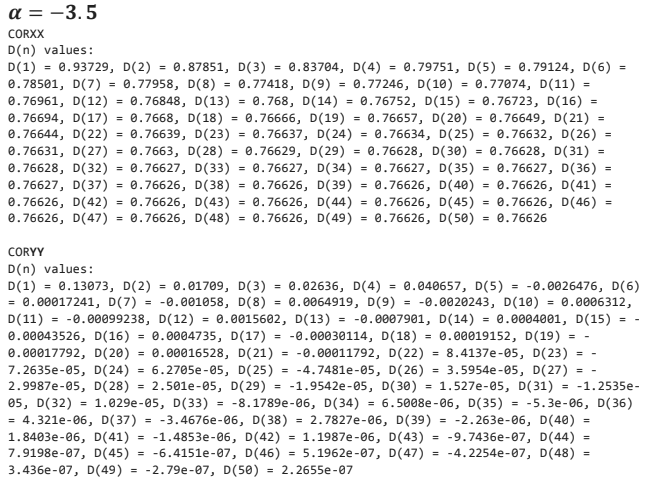 As you can see:
XX Ferro order
NO YY order
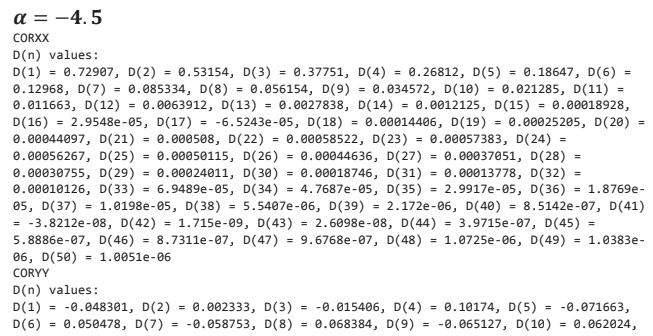 As you can see:
NO XX order
YY Anti-Ferro order
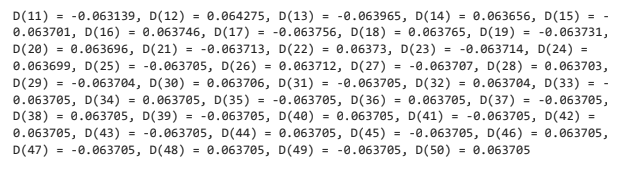 Explanation of the result
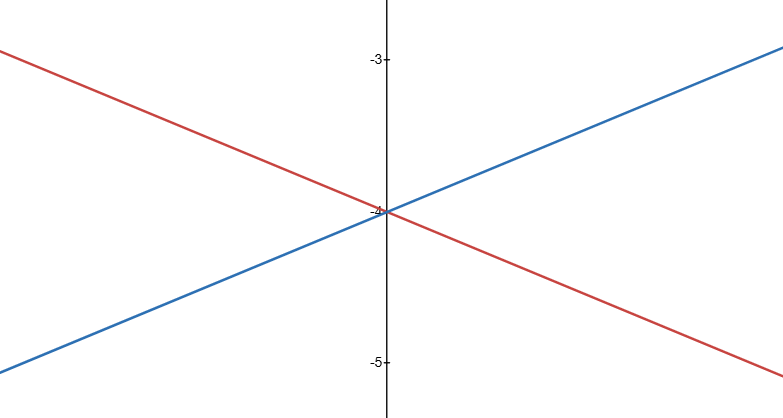 XX FERRO
ZZ FERRO
ZZ FERRO
YY ANTI-FERRO
Conclusion
Hamiltonian and spectrum of the system
Topology of the system
Difference between PBC and ABC
Magnetization and correlations of the spins